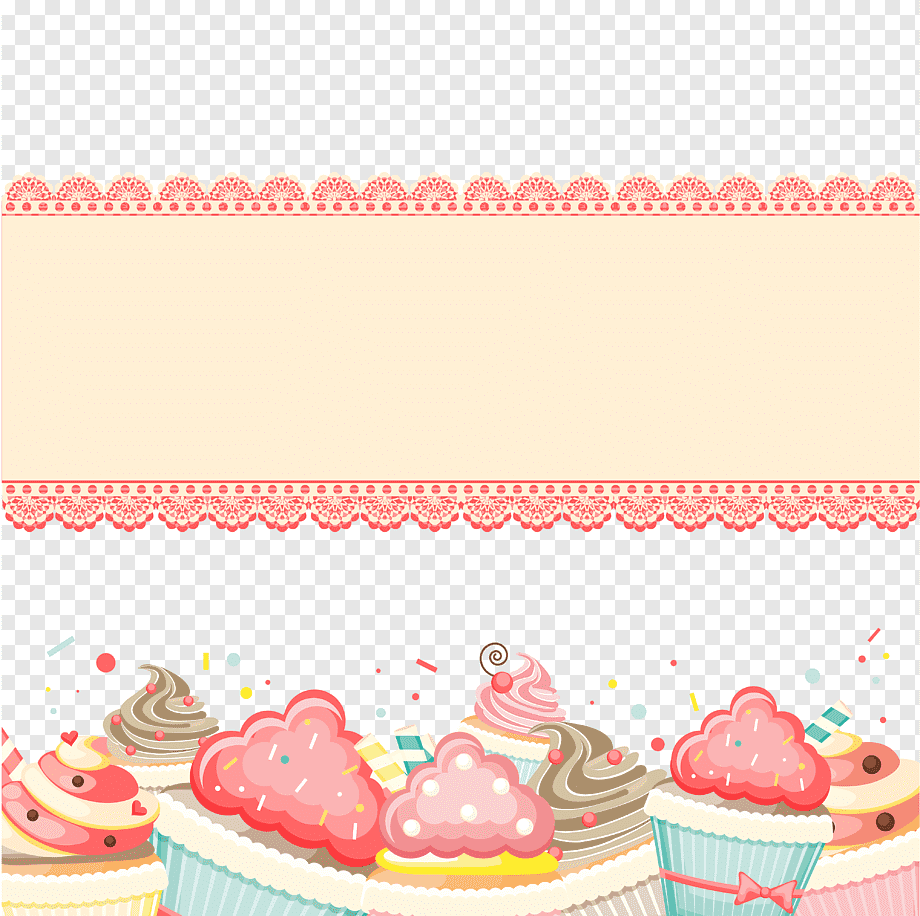 МБДОУ Детский сад «Березка» Таттинский улус, с.Ытык-Кюель
«Маленькие поварята»




                                                  Воспитатель: Дедюкина Татьяна Афанасьевна
                                              Пом.воспитателя: Будущева Надежда Семеновна
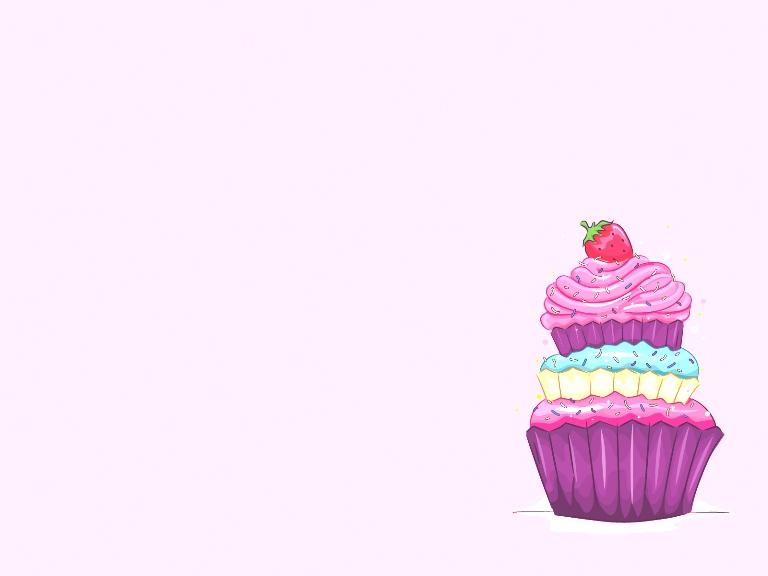 Проект « Маленькие поварята»

Продолжительность проекта –долгосрочный

Тип проекта : познавательно-творческий

Участники проекта : дети, воспитатели, родители.

Возраст детей : старшая, подготовительная группа (5-7 лет)
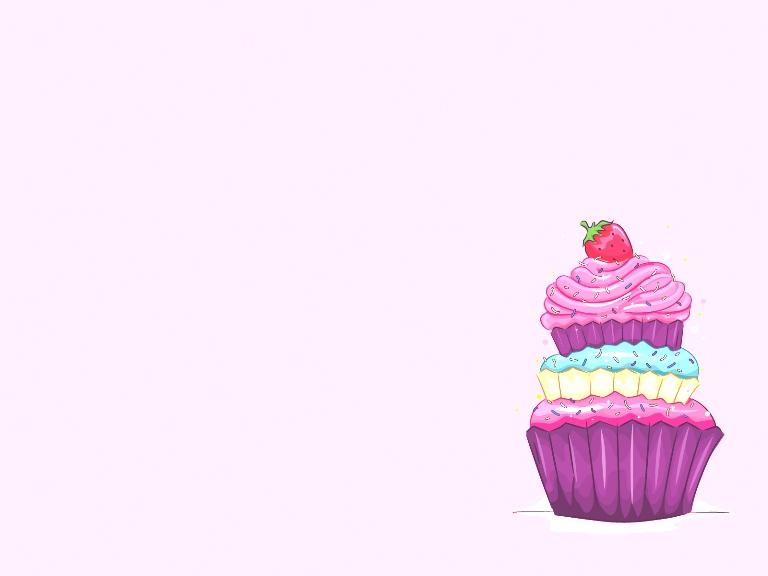 Цели нашего проекта:

Уточнение представления о продуктах питания, их значения для здоровья человека;
Развитие мелкой моторики, внимания, памяти;
Знакомство с профессией повар;
Совершенствование коммуникативных навыков.

Главная цель нашего проекта – не кулинарный шедевр, а чтобы доставить детям удовольствие от приготовления ими же выбранных блюд.
Задачи проекта :

  Формировать представления о том, какие продукты полезные, какие вредные и как они влияют на организм человека. Познакомить детей с группами витаминов.
  Развивать любознательность, воображение; навыки самоконтроля, умение работать в коллективе, сотрудничать и договариваться.
  Воспитывать у детей потребность в сохранении своего здоровья, умение правильно выбирать продукты для здорового питания.
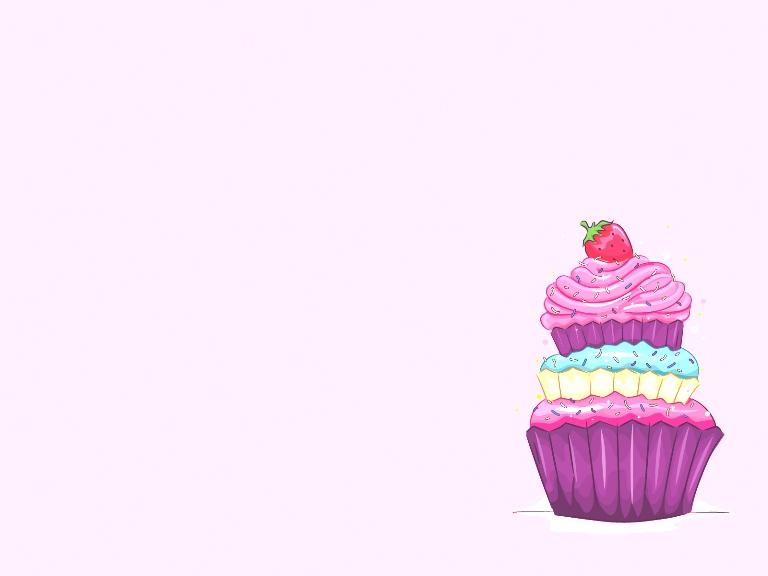 Ожидаемые результаты по проекту :


    Приобретение необходимых знаний и представлений об овощах и фруктах; понятие о витаминах, раскрыть их значение для человека.

   Овладение детьми необходимыми коммуникативными умениями и навыками взаимодействия со взрослыми и детьми.

   Стремление детей проявлять любознательность и активность в предложенной деятельности (познавательная, поисковая, творческая, игровая)и поддерживать стремления к здоровому образу жизни.
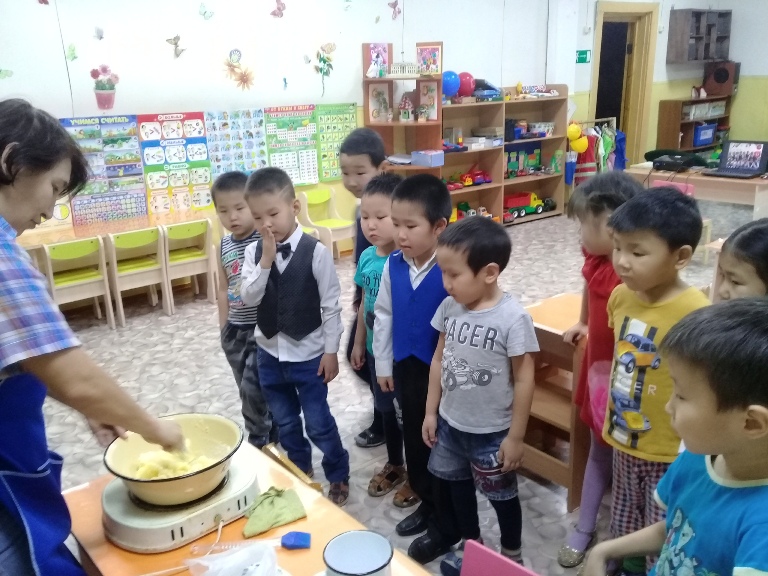 « Карамелька»
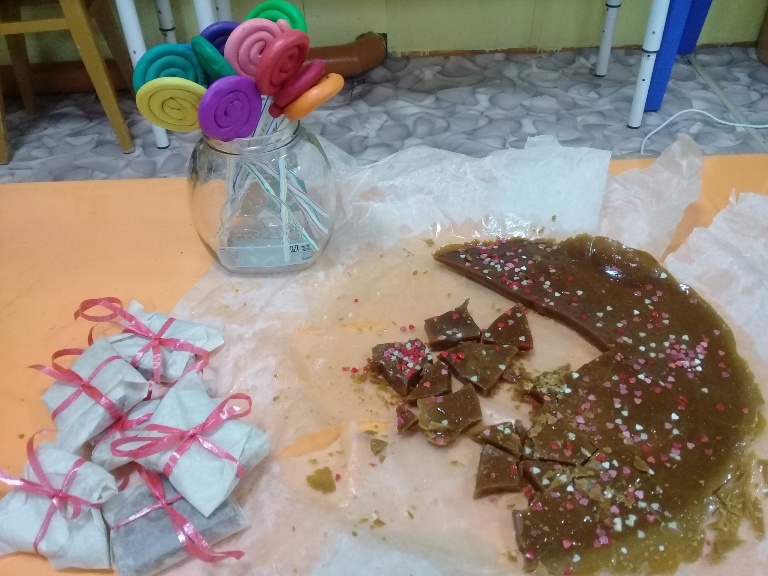 Как быстро все кончается,
Что вкусно начинается!
Тянулась бы конфета
От двери до буфета
«Апельсиновый сок»
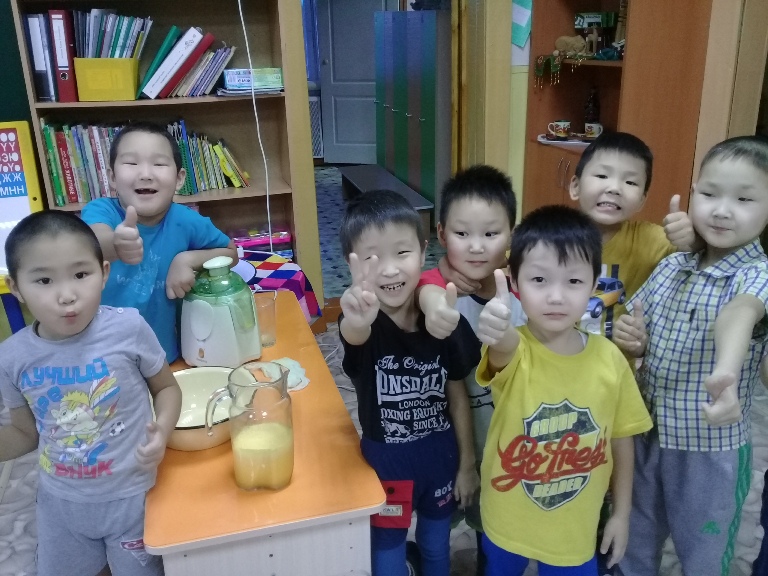 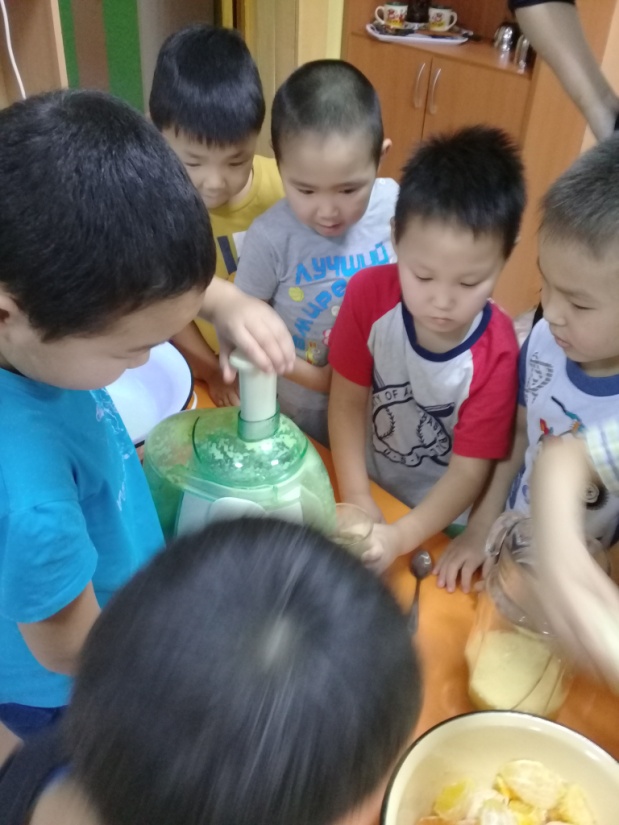 Апельсин как солнце светит,
Он на блюдечке лежит!
Он о море и о лете,
Всем ребятам говорит!
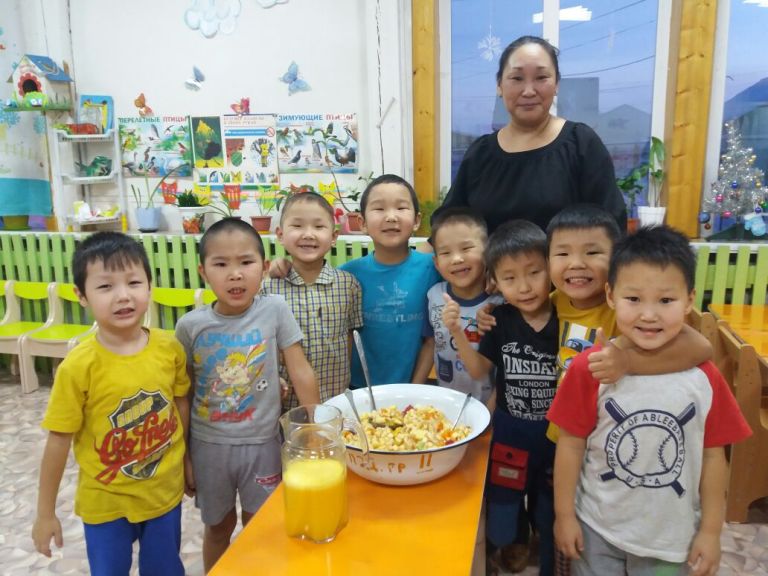 «Фруктовый салат»
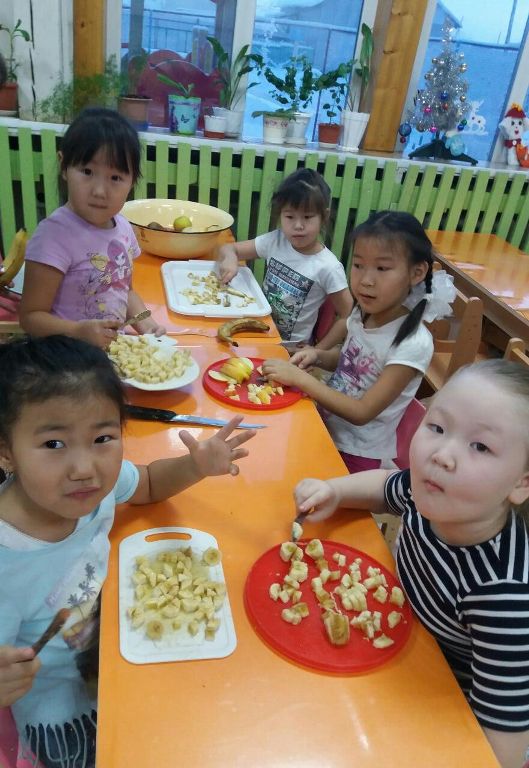 Готовь салат «Фруктовый сад»
Там персик есть и виноград
Там груша, яблоко, малина,
Бананы , киви, апельсин
И сливок взбитых облака
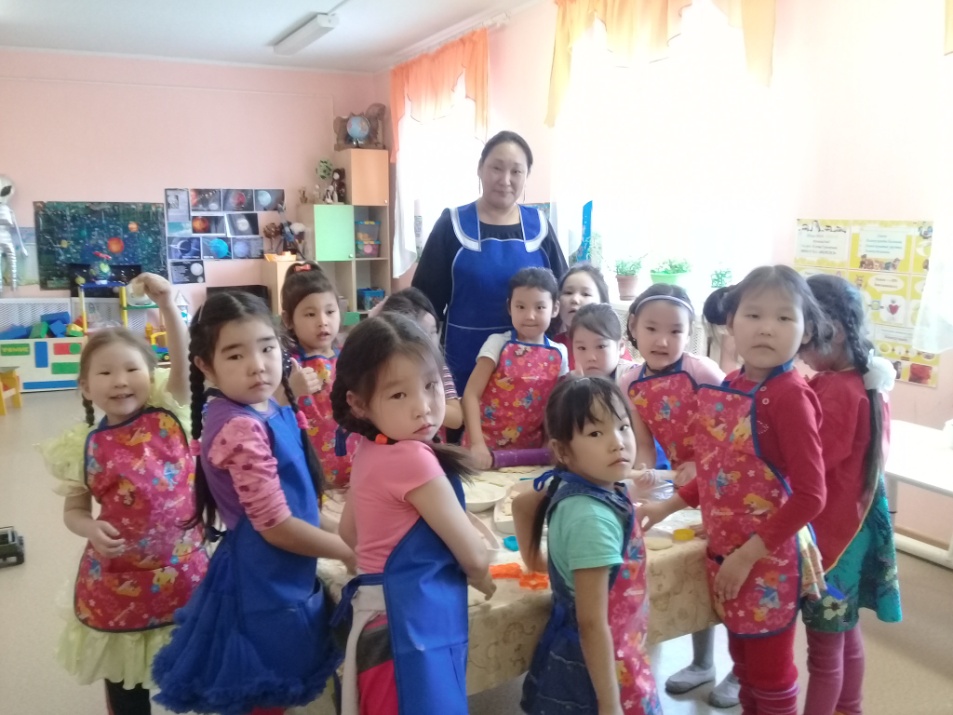 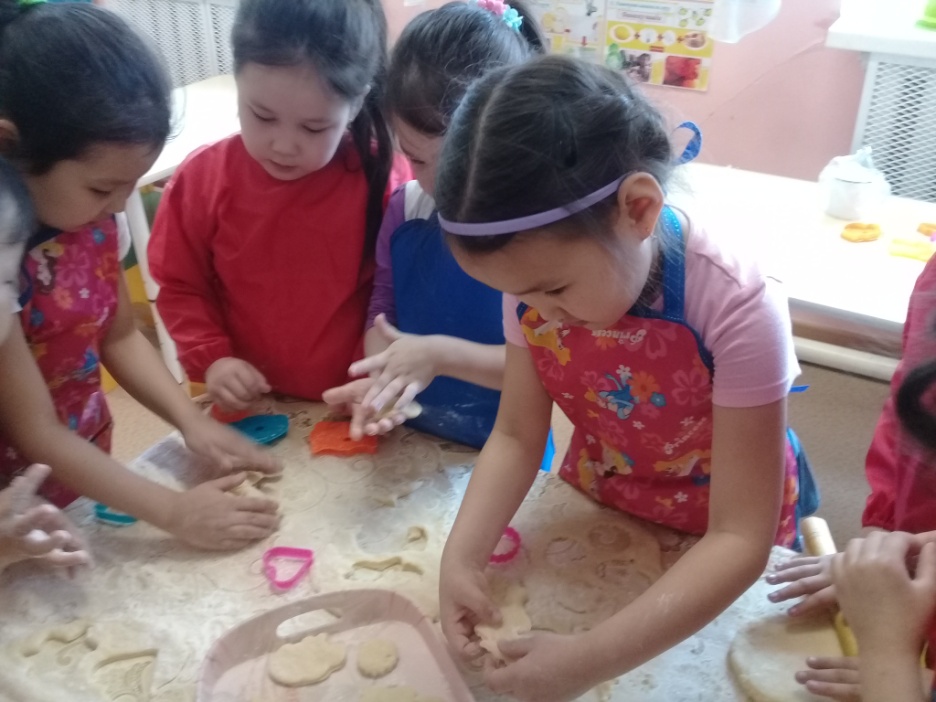 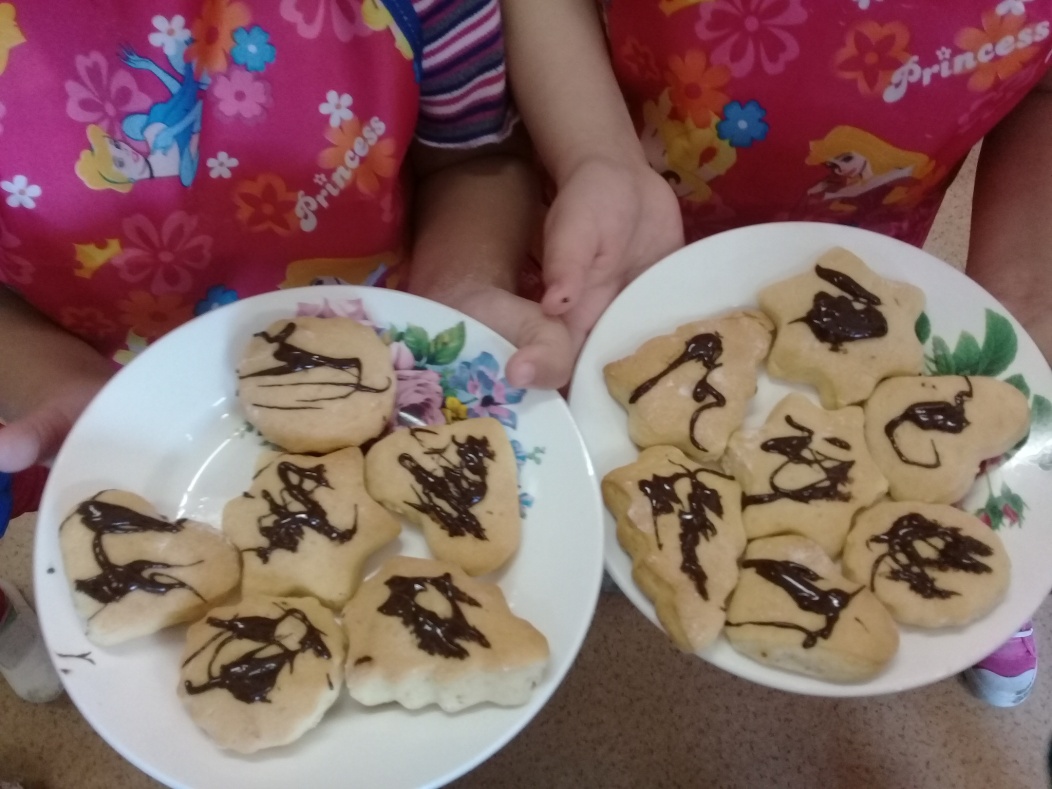 Мама тесто замесила
Мне дала кусочек,
Мы печенье с ней лепили,
Кто какое хочет
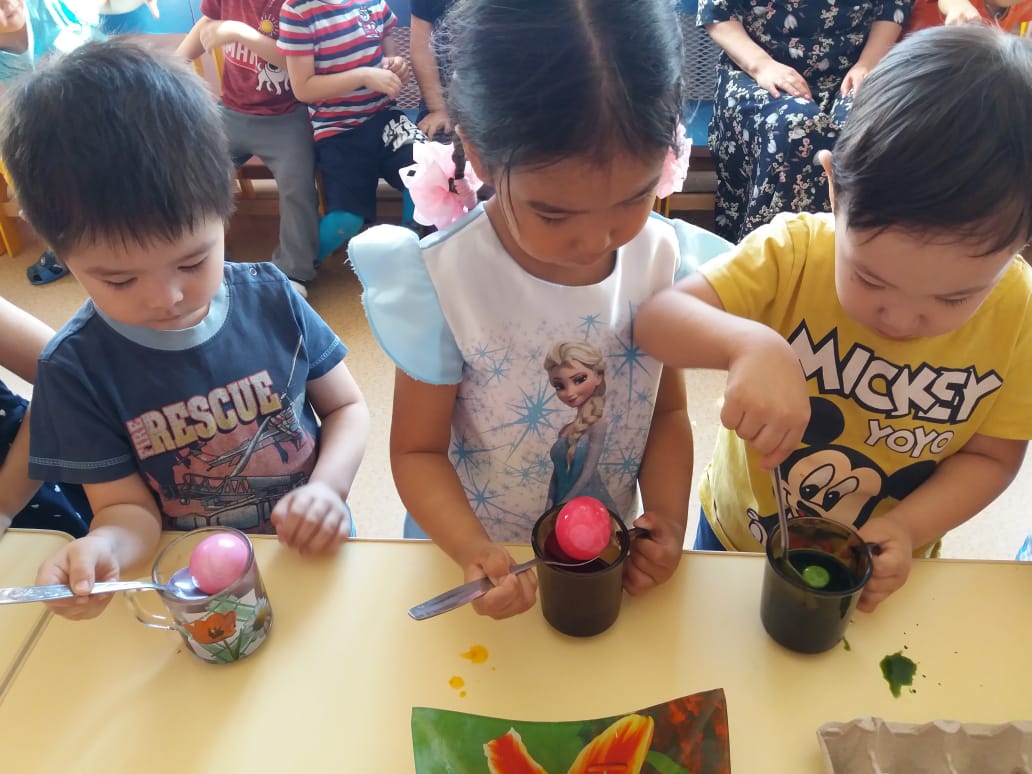 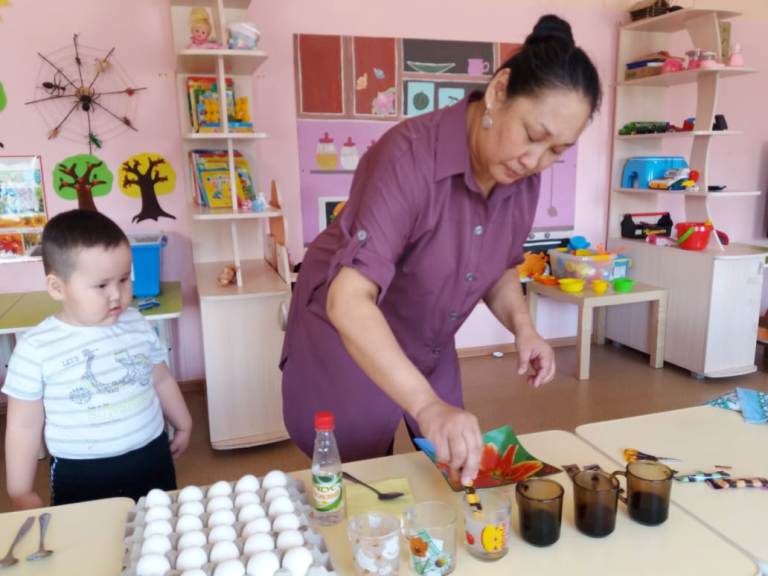 Пасха светлая пришла                  Радость всем превознесла
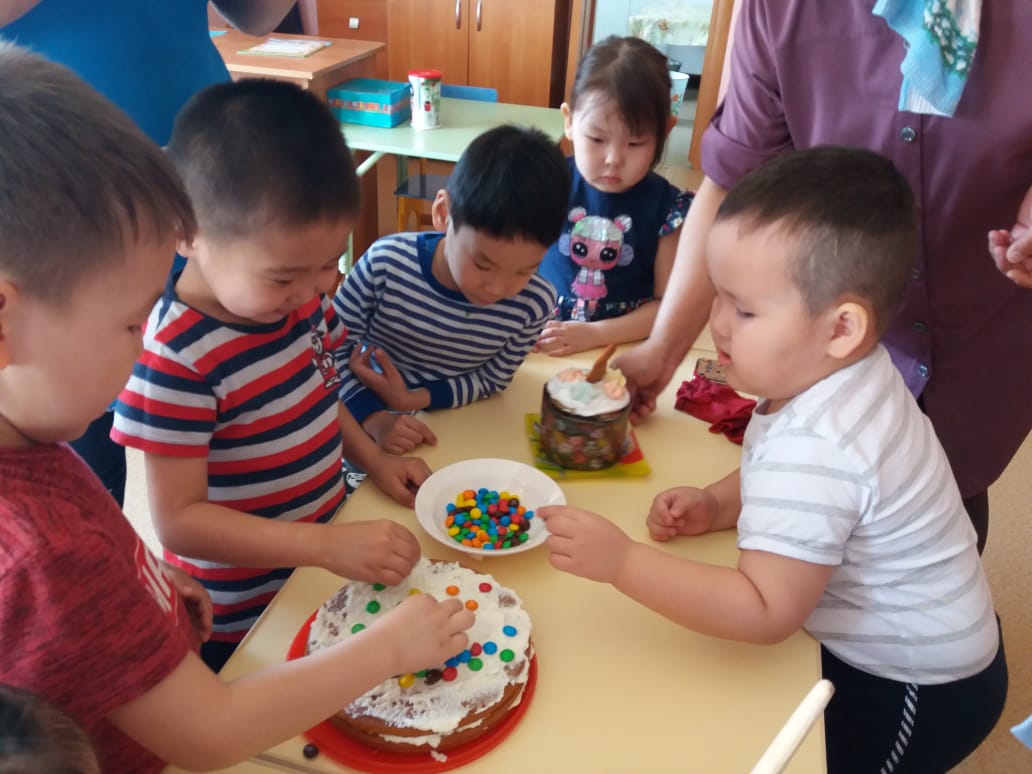 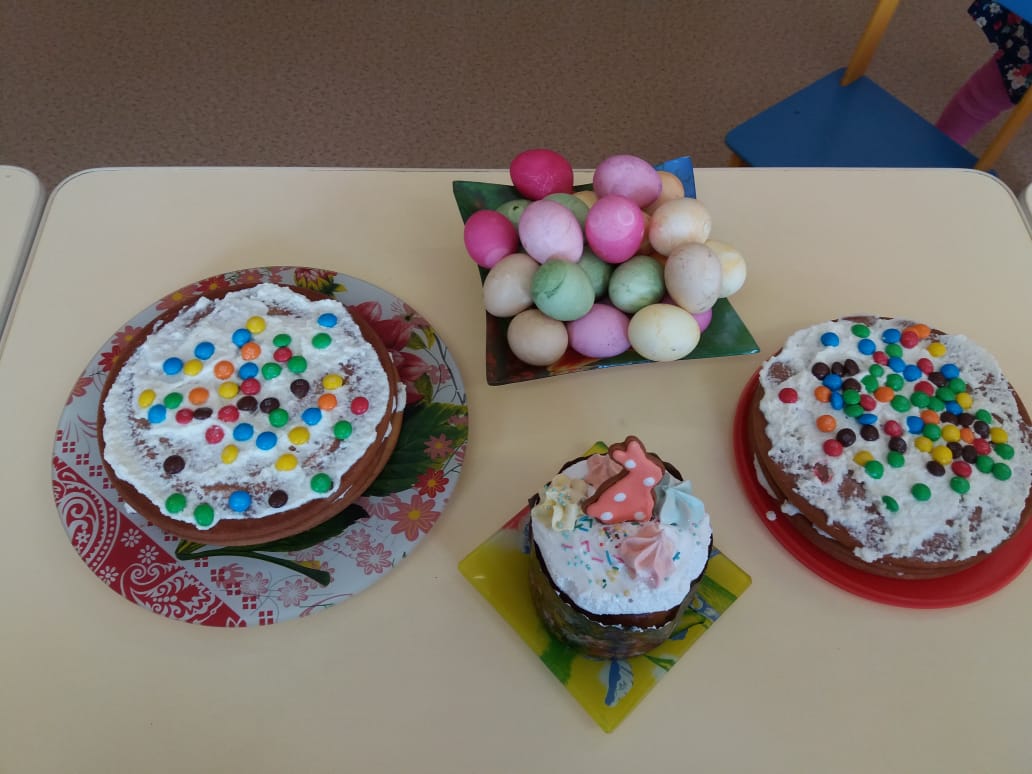 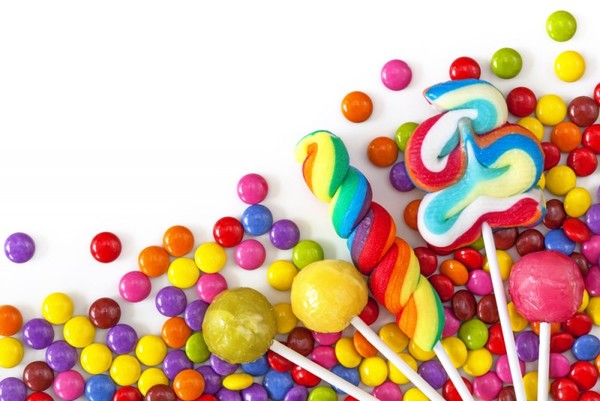 Дома -не скучно!

Готовим  вместе с ребёнком
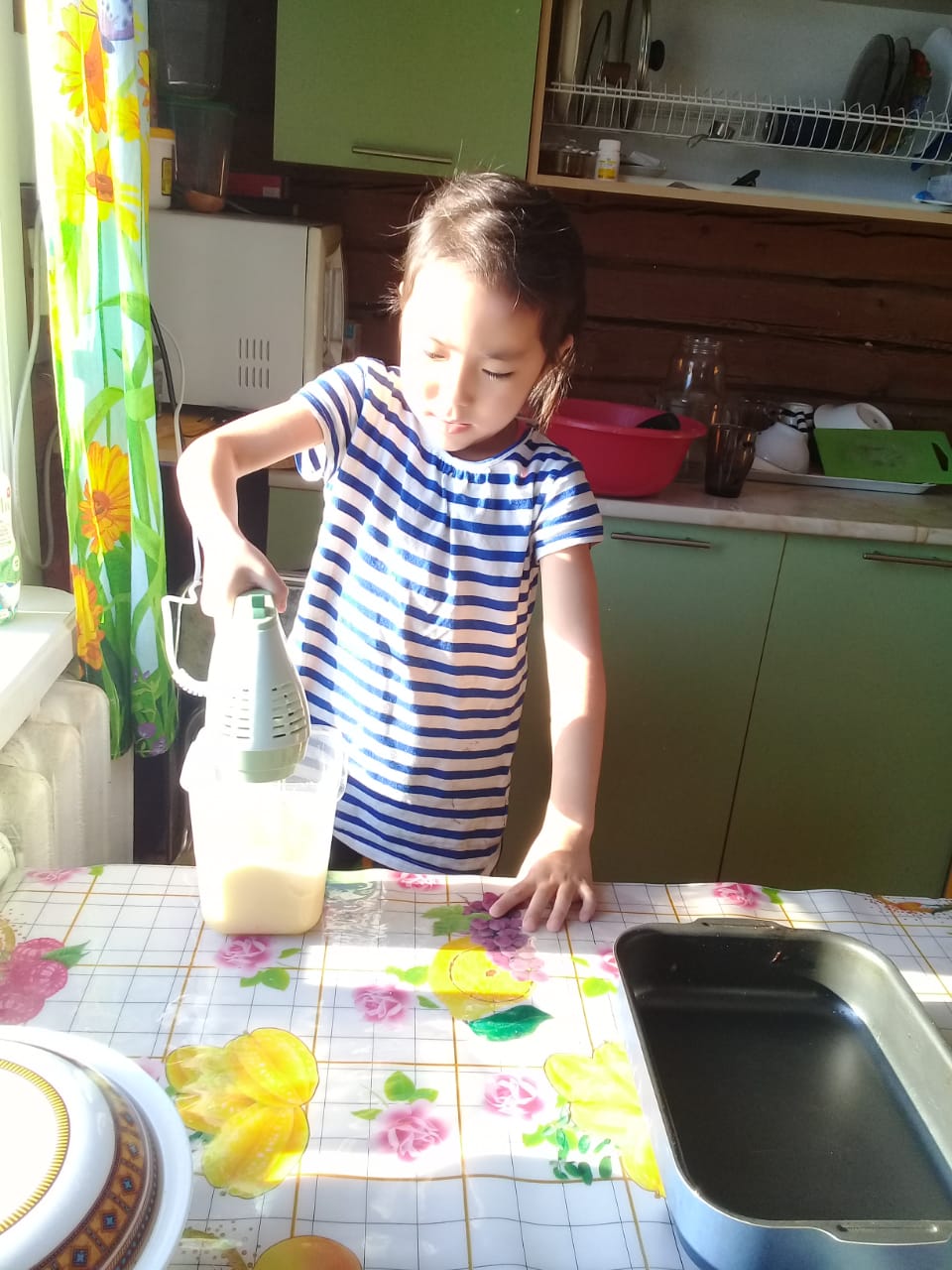 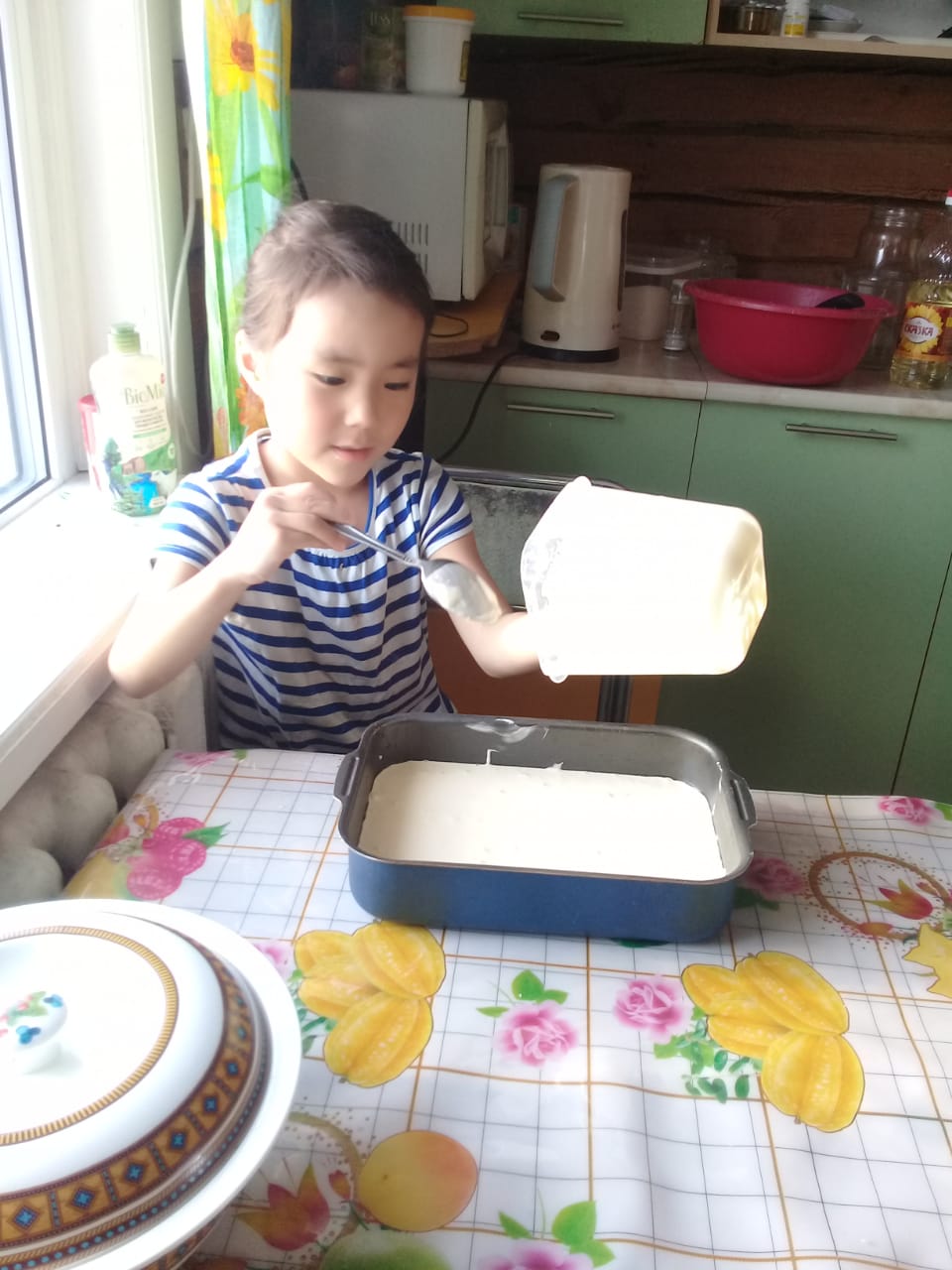 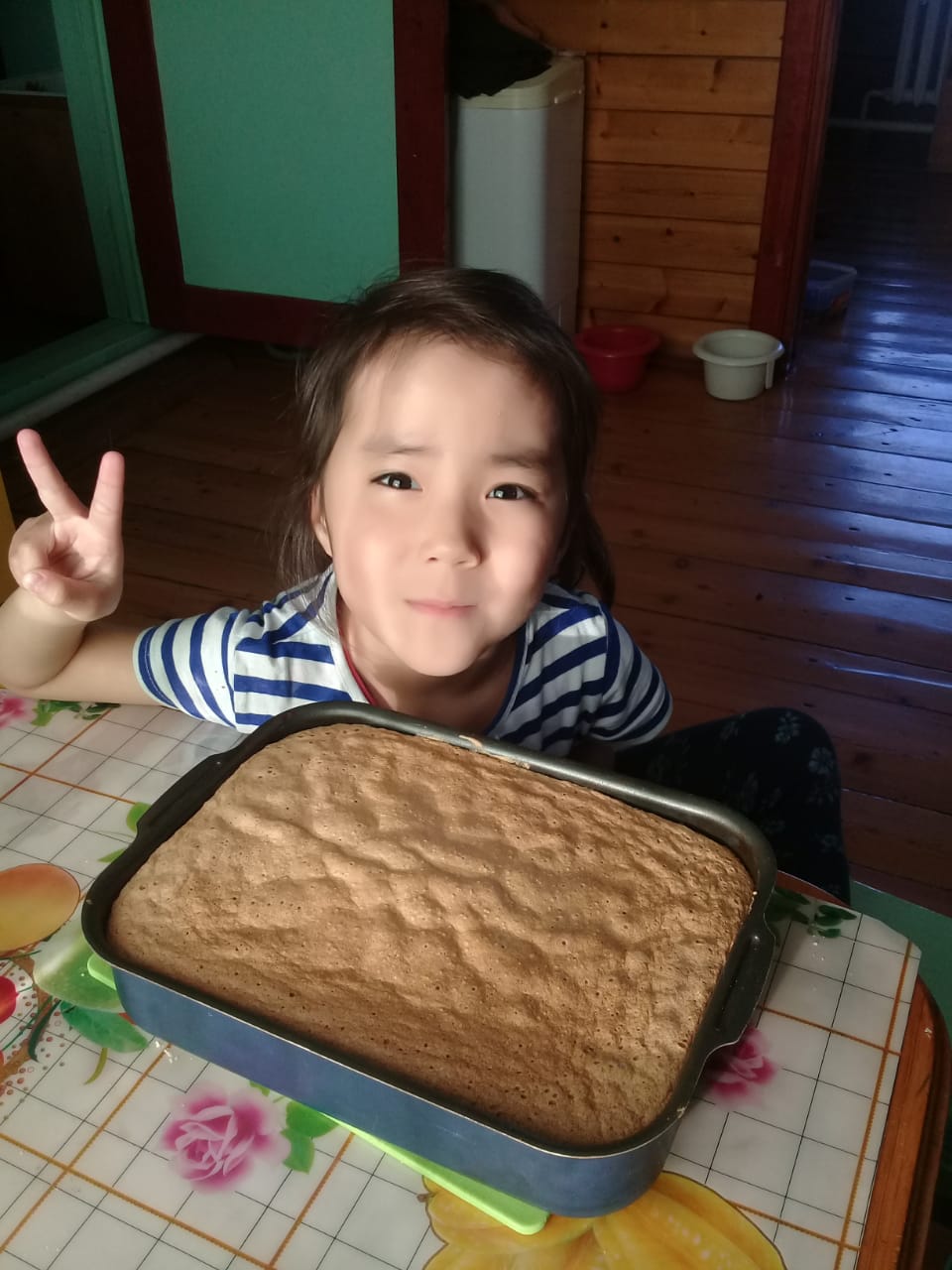 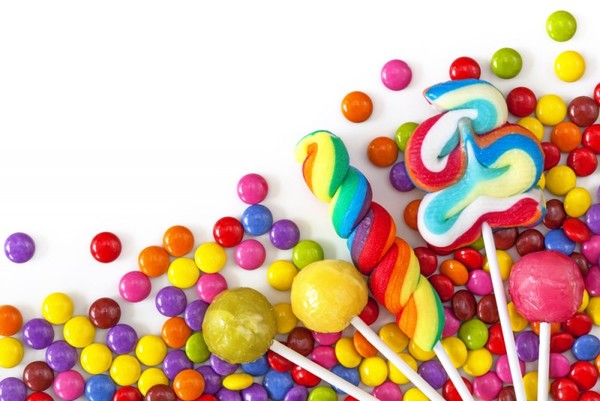 «Поварское дело»  KidSkiIIs
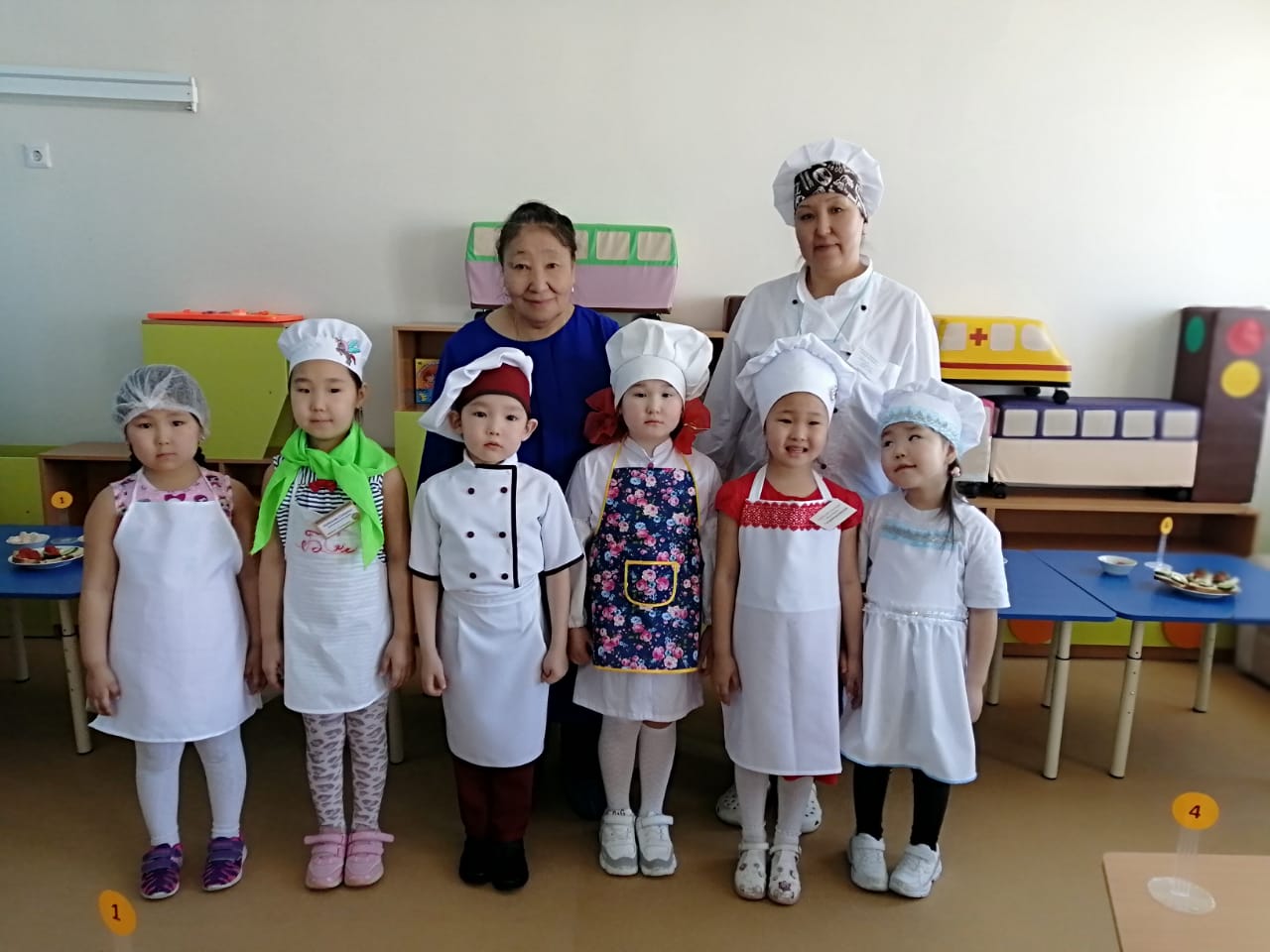 «Поварское дело»  KidSkiIIs
Очное участие
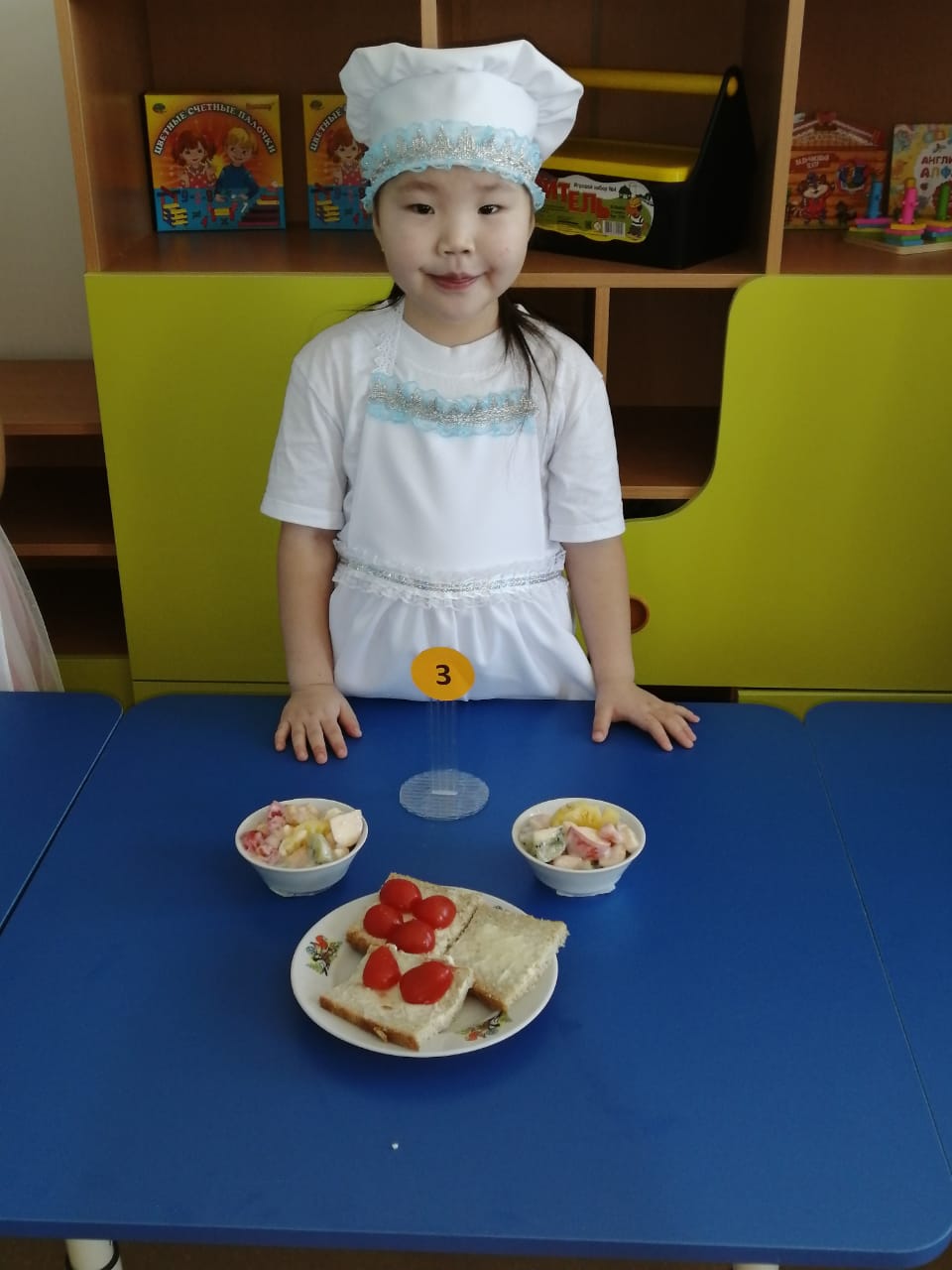 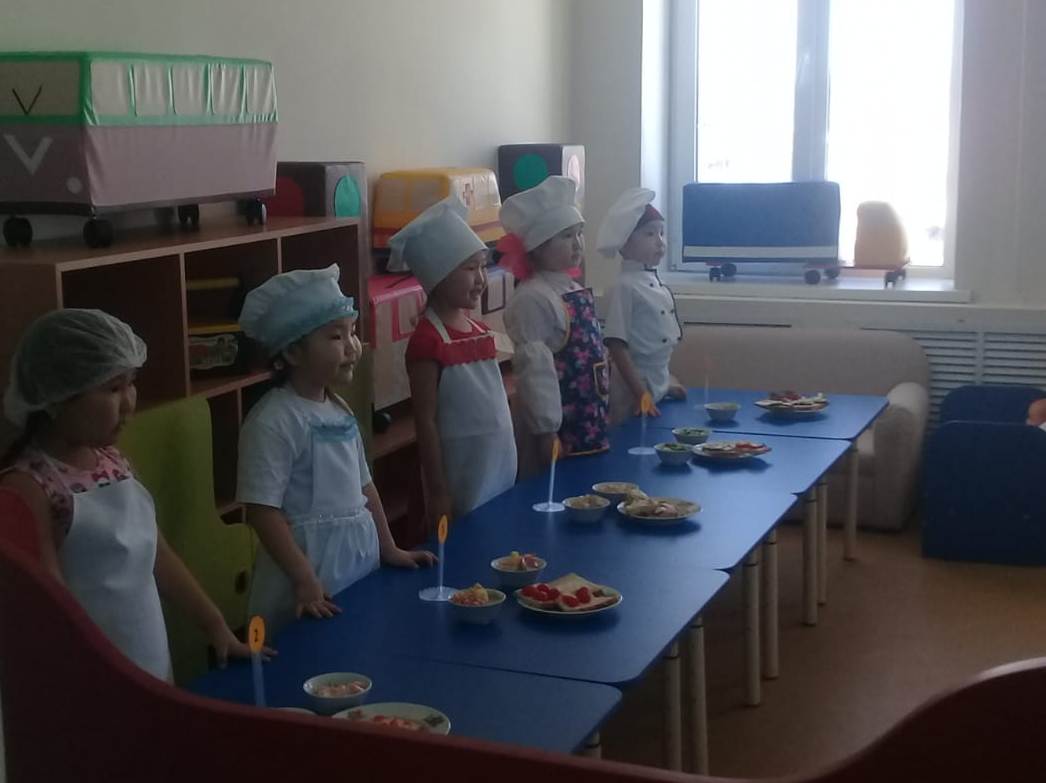 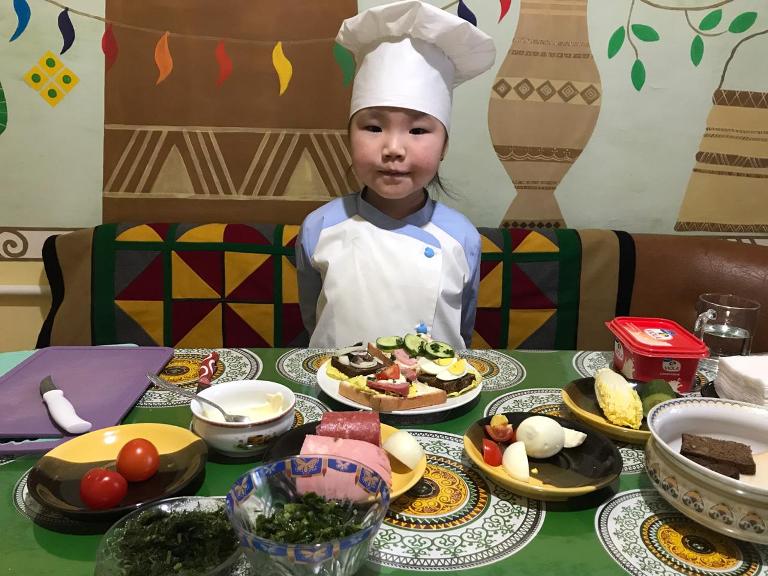 «Поварское дело»  KidSkiIIs
Заочное  участие
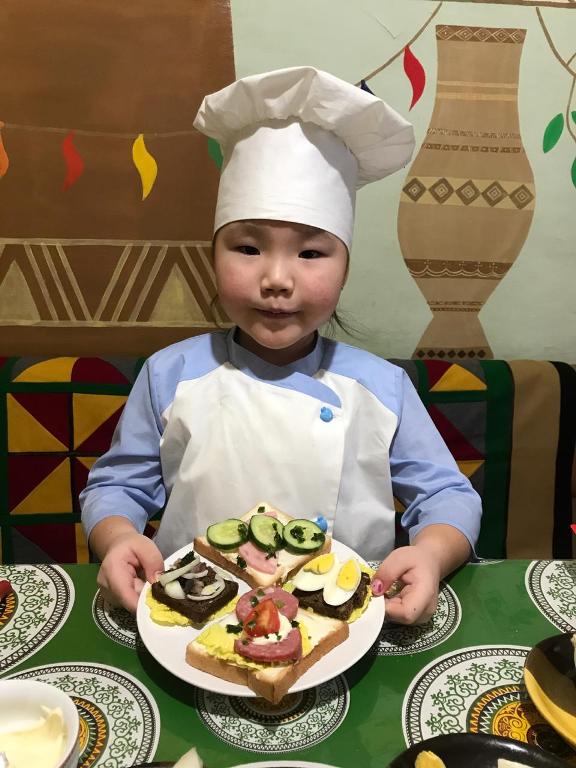 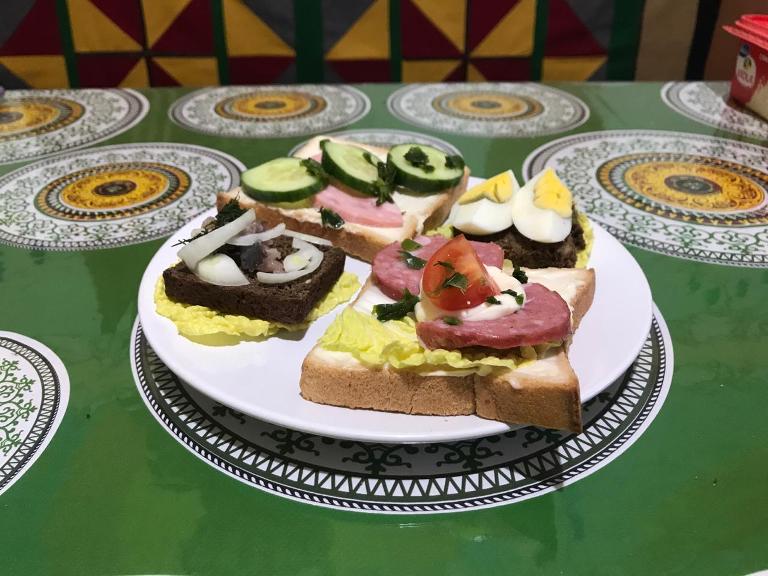